ZÁKLADY DIETNÍHO SYSTÉMU
1
Mgr. Filip Martiník
Co je to DIETA?
Je soubor výživových opatření, jejichž uplatnění zlepší kompenzaci onemocnění, zmírní nebo odstraní obtíže pacienta (například vyloučením zatěžujících potravin či jejich součástí).
Strava zohledňující specifické požadavky na složení, energetickou hodnotu, technologickou úpravu, které vyžaduje onemocnění pacientů.
2/44
Význam diety
Nutriční – pokrytí předpokládaných nutričních potřeb
Výchovný – poučení o výběru potravin a přípravě stravy v domácím prostředí
Psychologický – prostředník kontaktu s ošetřovatelským personálem a ostatními pacienty
3/44
Dietní systém
Dokument, podle kterého se řídí příprava léčebné výživy v nemocnici.
Určuje způsob označení diet a jejich nutriční složení.

HISTORIE
1955 – Československý dietní systém (Doberský a kol.)
1968 – 2. přepracované a rozšířené vydání
1981 – nové mezinárodní jednotky (SI), nové vyjádření energetické hodnoty  kcal  kJ	
1991 – změna označení diet a výživových dávek
4/44
Dietní systém
Dietu ordinuje lékař (PROZATÍM) – denně předepisuje do dokumentace (teplotky) pacienta
Příprava – centralizovaná – ve SP
Transport na oddělení – termosovým nebo tabletovým systémem
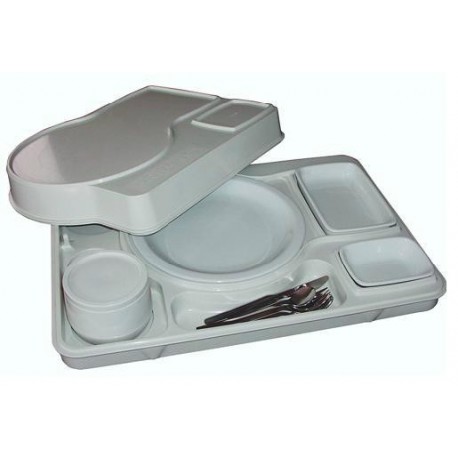 5/44
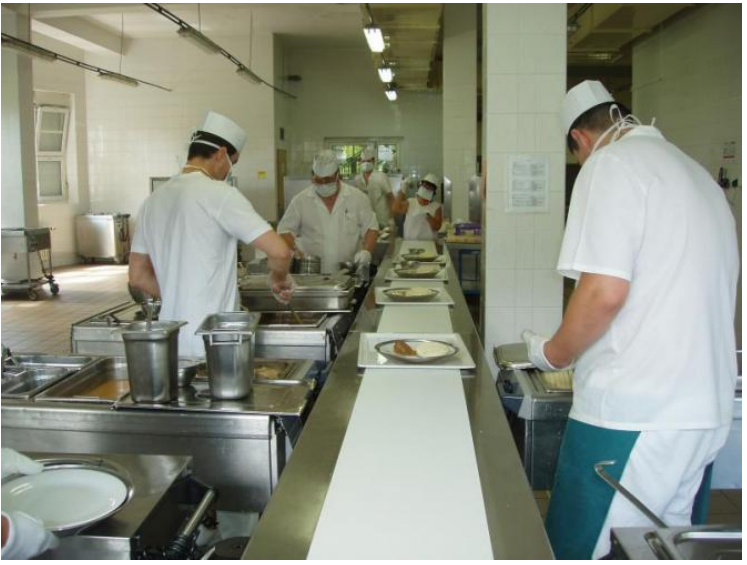 Rozdělení denních dávek
Snídaně		25 % 
Přesnídávka	10 %
Oběd		30–35 %
Svačina		10 %
Večeře		20–25 %
II. Večeře – u diabetiků, u pacientů se zvýšenými energetickými potřebami – polytrauma, hojení ran, malnutrice apod.
Doba výdeje stanovena (intervaly mezi jídly!!)
Pitný režim
6/44
Rozdělení diet
ZÁKLADNÍ diety
SPECIÁLNÍ diety
STANDARDIZOVANÉ diety
7/44
Základní diety
0 – tekutá
1 – kašovitá
2 – šetřící
3 – racionální
4 – s omezením tuků
5 – s omezením zbytků
6 – s omezením proteinů
8 – redukční
9 – diabetická
10 – neslaná šetřící
11 – výživná
12 – strava batolat
13 – strava dětí
14 – speciální dietní postupy
15 – vegetariánská
8/42
Speciální diety
0S – čajová dieta
4S – s přísným omezením tuku
9S – diabetická šetřící
9/4S – diabetická s přísným omezením tuků
12A – strava batolat (do 1 roku)
3G – základní geriatrická 
KVM – dieta při vyšetření na kyselinu vanilmandlovou
9/44
Standardizované diety
BLP – bezlepková
P – pankreatická
S/35 – dieta při chronickém selhání ledvin (zrušeny ve FN Brno)
8S – přísně redukční režimy (zrušeny ve FN Brno)
BL – bezlaktózová
DD – dialyzační dieta 
DYS – dysfagická
10/44
Kombinace diet
Používají se v případě, že je u pacienta více dietních omezení.
Diety lze mezi sebou vzájemně kombinovat.
Na 1. místo se píše základní dietní požadavek a na 2. místo další dietní omezení.
11/44
Kombinace diet
0/BLP – tekutá dieta bezlepková
0/9 – tekutá dieta diabetická
0/BL –  tekutá dieta bezlaktózová
9/1 – diabetická kašovitá dieta 
9/6 – diabetická dieta s omezením  bílkovin
9/10 – diabetická neslaná dieta
9S/5 – diabetická dieta s omezením zbytků
9S/BL – diabetická dieta bezlaktózová
BLP/4 – bezlepková dieta šetřící s omezením tuků
BLP/BL12 – bezlepková bezlaktózová dieta pro batolata
BLP/BL – bezlepková bezlaktózová dieta
BLP/9 – bezlepková diabetická dieta
BLP/1 – bezlepková dieta kašovitá
BL/2 – bezlaktózová dieta šetřící (kožní)
BL/12 – bezlaktózová dieta pro batolata
BL/5 – bezlaktózová dieta s ometením zbytků
12/44
Zkratky
ml = mleté maso
B = bujón
B zel. = bujón zeleninový 
N = nenadýmavá (po porodech, rizikové těhotenství, v kardiologii apod.)  
bez vaj. = bez vajec (při alergiích na vejce nebo bílek) 
bez ryb = (při alergiích na ryby) – u diety č. 2
i = izolační strava (strava pro imunokompromitované pacienty / nízkomikrobiální) 
I.den…IV.den  specifikace pankreatických diet
13/44
ZÁKLADNÍ DIETY
14
Dieta č. 0 – TEKUTÁ
6 000 kJ, 60 g B, 45 g T, 200 g S, 50 mg vit. C
Energeticky a biologicky neplnohodnotná, vhodná pouze ke krátkodobému podávání.
Určená pro perorální příjem.
Mechanická úprava stravy do tekuté formy.
Dieta mechanicky, chemicky, termicky šetřící.
Nepodávat do sondy!!
15/44
Indikace: podává se krátkodobě při poruchách polykání, po úrazech čelisti, po stomatologických operacích apod.
Dieta č. 1 – KAŠOVITÁ
9 500 kJ, 80 g B, 70 g T, 320 g S, 90 mg vit. C
Energeticky, biologicky plnohodnotná, lehce realimentační charakter, vhodná do domácího ošetření.
Dieta šetřící, nedráždivá, nenadýmavá.
Většinou se podává na kratší přechodnou dobu, dlouhodobě u starých lidí s problémovým chrupem + zažívacím problémy.
16/44
Indikace: poruchy žvýkání (např. senioři), polykání (po radioterapii, chemoterapii, CMP), stavy po úrazech a chirurgických výkonech v oblasti dutiny ústní, krku a horní části GIT
Dieta č. 1 – KAŠOVITÁ
17/44
Dieta č. 2 – ŠETŘÍCÍ
9 500 kJ, 80 g B, 70 g T, 320 g S, 60 mg vit. C
Plnohodnotná, nenadýmavá, lehce stravitelná, lehce realimentační charakter, pestrá, chutná.
Vhodná k dlouhodobému používání, vhodná do domácího ošetření.
(Ve FN upravená podle požadavků kožního oddělení s kožními chorobami a alergickými projevy.)
18/44
Indikace: pro pacienty s kožními chorobami a alergickými projevy (dříve a v jiných nemocnicích = žaludeční)
Dieta č. 2 – ŠETŘÍCÍ
19/44
Dieta č. 3 – ZÁKLADNÍ
9 500 kJ, 80 g B, 70 g T, 320 g S, 90 mg vit. C
Plnohodnotná.
Složení diety odpovídá doporučením zdravé výživy – dosažení biologické i energetické hodnoty, vyvážená, vhodná do domácího ošetření.
20/44
Indikace: u pacientů bez dietního omezení
Dieta č. 3 – ZÁKLADNÍ
21/44
Dieta č. 4 – S OMEZENÍM TUKU
9 500 kJ, 80 g B, 55 g T, 360 g S, 90 mg vit. C
Lehce stravitelná, plnohodnotná, nenadýmavá, šetřící, nedráždivá.
Vhodná k dlouhodobému podávání.
Vhodná do domácího ošetření.
Často bývá nesnášenlivost mléka, proto mléko vyřazujeme jako samostatný nápoj a používáme jej jen na přípravu pokrmů.
22/44
Indikace: poruchy trávení, onemocnění jater, pankreatu, žlučníku, hepatitidě, chirurgických výkonech na GIT
Dieta č. 4 – S OMEZENÍM TUKŮ
23/44
Dieta č. 5 – S OMEZENÍM ZBYTŮ
9 500kJ, 80g B, 70g T, 320g S, 60 mg vit. C
10 200kJ, 90g B, 70g T, 360g S, 60 mg vit. C (FN Brno)
Plnohodnotná, šetřící, nenadýmavá, lehce stravitelná, nedráždivá.
S omezením vlákniny, omezujeme syrovou zeleninu i výběr ovoce, dieta z tohoto důvodu neobsahuje potřebné množství vitaminu C (suplementace).
Dieta má II. večeři bílkovinného charakteru (nahrazení zvýšených ztrát bílkovin průjmy).
Omezujeme podávání mléka – individuální snášenlivost.
24/44
Indikace: chronická zánětlivá onemocnění střev, průjmy po radioterapii a chemoterapii, operace střev apod.
Dieta č. 6 – S OMEZENÍM PROTEINŮ
9 500 kJ, 50 g B, 70 g T, 350 g S, 90 mg vit. C
Dávka bílkovin snížena asi na polovinu běžných hodnot.
hradit plnohodnotnými bílkovinami (živočišné na úkor rostlinných)
Strava se připravuje neslaná.
slaná chuť se zastírá vhodným kořením
Maso se zařazuje 1x denně v poloviční porci.
Porci masa opticky zvětšit.
Omezení draslíku a fosforu.
25/44
Indikace: onemocnění ledvin, léčená renální insuficience
Nevhodná pro dialyzované pacienty!!
Dieta č. 8 – REDUKČNÍ
5 800 kJ, 80 g B, 50 g T, 150 g S, 90 mg vit. C
Energeticky limitovaná.
Vyloučen cukr, med, potraviny obsahující cukr.
Potraviny s nízkým obsahem tuků.
Základ diety zelenina, ovoce, bílkovinné potraviny.
Rozdělení do 6 denních dávek.
26/44
Indikace: dieta pro obézní pacienty i diabetiky i pro pacienty s nadváhou
Dieta č. 9 – DIABETICKÁ
8 800 kJ, 250 g S, 80 g T, 90 g B, 90 mg vit. C
Dieta je základním léčebným prostředkem.
Rozdělení do 6 denních dávek.
Množství sacharidů určuje lékař.
Třetinové rozdělení sacharidů.
Vylučuje se volný cukr a použitý na přípravu pokrmů.
Nižší dávka tuků.
Plnohodnotná, obsahující všechny složky.
Učíme zvykat si na nesladkou chuť.
27/44
Indikace: základní diabetická dieta, vhodná i pro pacienty s poruchou lipidového metabolismu
Dieta č. 10 – NESLANÁ ŠETŘÍCÍ
9 500 kJ, 80 g B, 70 g T, 320 g S, 90 mg vit. C
Sodík do 350 mg na den.
Vyloučení potravin obsahujících NaCl.
Omezení potravin s vyšším obsahem Na.
Zařazení potravin s vyšším obsahem K.
Zastírat neslanou chuť.
28/44
Indikace: otoky, onemocnění srdce a cév
Dieta č. 11 - VÝŽIVNÁ
12 000 kJ, 105 g B, 80 g T, 420 g S, 100 mg vit. C
Strava pestrá, chutná, lehce stravitelná.
Zařazujeme oblíbená jídla, 6 denních dávek.
Bohatší snídaně a přesnídávky, svačinu doplnit máslem.
Můžeme zařadit předkrm, moučník.
II. večeře – pečivo, ovoce.
Potraviny s vyšší energetickou hodnotou v malém objemu.
29/44
Indikace: malnutrice, nádorová onemocnění, realimentace po těžších operacích a chronických infekcích (tuberkulóza, cystická fibróza), období  rekonvalescence, popáleniny, polytrauma.
Dieta č. 12 – STRAVA BATOLAT
5500 kJ, 45 g B, 40 g T, 190 g S, 55 mg vit. C
Pestrá, jednoduché technologické úpravy.
Tvrdší součásti pomeleme.
30/44
Indikace: strava batolat, vzhledem ke své konzistenci dieta využívána i pro starší děti po adenotomii, ošetření zubů, operacích dutiny ústní, těžkých stavů po úrazech, možná i pro seniory, ale s nutriční podporou
Dieta č. 13 – STRAVA DĚTÍ
9 500 kJ, 80 g B, 70 g T, 330 g S, 80 mg vit. C
Pestrá, s obsahem všech živin.
Nepřekořeňovat, nepřesolovat.
Učit jíst příborem.
31/44
Indikace: u dětí bez dietního omezení
Dieta č. 14 – SPECIÁLNÍ DIETNÍ POSTUPY
Výběr pokrmů provádí nutriční terapeut spolu s pacientem dle jídelního lístku, zohledňuje doporučení lékaře a výživové potřeby pacienta.
32/44
Indikace: výběrová dieta u pacientů s malnutricí nebo s nutným individuálním přístupem
Dieta č. 15 - VEGETARIÁNSKÁ
9 500 kJ, 80 g B, 70 g T, 320 g S, 90 mg vit. C
Odpovídá laktoovovegetariánské stravě.
33/44
Indikace: vhodná pro pacienty, kteří odmítají jíst maso a masné výrobky.
SPECIÁLNÍ DIETY
34
Dieta č. 0S – ČAJOVÁ DIETA
Jde pouze o podávání čaje.
35/44
Indikace: před operací a po operacích, při úplné parenterální nebo enterální výživě, při krátkodobém hladovění, pokud je pacient v dobrém stavu (např. při žlučové kolice apod.)
Dieta č. 4S – S PŘÍSNÝM OMEZENÍM TUKU
8 900 kJ, 400 g S, 25 g T, 60 g B, 60 mg vit. C
Technologická úprava bez použití volného tuku, mléka, koření a nadýmavých potravin.
Přidává se malé množství kuřecího masa (80 g)
Neplnohodnotná, podává se krátkodobě.
Nevhodná do domácího ošetření.
36/44
Indikace: biliární potíže, pankreatitida, průjmy apod.
Dieta č. 9S – DIABETICKÁ ŠETŘÍCÍ
8 100 kJ, 250 g S,60 g T, 90 g B, 90 mg vit. C
Dieta lehce stravitelná, nenadýmavá, nedráždivá, šetřící, s omezením tuků.
37/44
Indikace: diabetes s poruchou trávení, s onemocněním jater, žlučníku, slinivky, po žloutence apod.
STANDARDIZOVANÉ DIETY
38
BLP – BEZLEPKOVÁ DIETA
9 500 kJ, 320 g S, 70 g T, 80 g B, 90 mg vit. C
Dieta je plnohodnotná, dlouhodobé podávání.
Potraviny z pšenice (včetně špaldy a kamutu), žita, ječmene, ovsa a veškeré výrobky a nápoje, které jmenované obiloviny obsahují nebo z nich byly vyrobené jsou zcela vyloučené.
Potraviny, u kterých je nutné sledovat složení:
cukrovinky, plněné bonbony, čokolády, nugát, karamely, zmrzliny
müsli tyčinky a snídaňové cereálie
potraviny pro zvláštní výživu
kupované majonézy, tatarské a sójové omáčky, polévky v sáčku, instantní směsi na přípravu pokrmu, polotovary nebo hotové pokrmy, těsta
39/44
BLP – BEZLEPKOVÁ DIETA
Indikace: při onemocněních tenkého střeva, při kterých enterocyty neprodukují peptidázu, která štěpí gliadin (celiakie, dermatitis herpetiformis Duhring)
Při celiakii je striktní dodržování diety jediný způsob, jak zabránit projevům nemoci!
40/44
BL – BEZLAKTÓZOVÁ DIETA
9 000 kJ, 360 g S, 55 g T, 70 g B, vit. C
Strava připravená bez mléka mléčných výrobků.
Bez ostrého koření s dietní úpravou při vaření, nenadýmavá, lehce stravitelná.
41/44
Indikace: vrozený nedostatek laktázy v tenkém střevě, získaný nedostatek laktázy
P – DIETA PŘI AKUTNÍ PANKREATITIDĚ
I. den: 3 920 kJ, 180 g S, 8 g T, 28 g B, 0 mg vit. C
II. den: 5 300 kJ, 260 g S, 10 g T, 36 g B, 10 mg vit. C
III. den: 6 330 kJ, 320 g S, 10 g T, 37 g B, 20 mg vit. C
IV. den: 6 900 kJ, 320 g S, 25 g T, 50 g B, 30 mg vit. C
42/44
Pevný rozpis, který umožňuje pozvolný přechod na perorální příjem.
Po I. – IV. Dnu diety se přechází přes dietu 4S na dietu 4.
Dieta je neplnohodnotná.
Indikace: rozjídání po akutní pankreatitidě
DD – DIALYZAČNÍ DIETA
Dieta se zvýšeným obsahem plnohodnotných bílkovin, s omezením draslíku, fosforu a soli.
obsah fosforu do 1 000 mg/den
obsah draslíku 1 200–1 800 mg/den
Má druhou večeři.
Technologická úprava je specifická, vedoucí ke snížení draslíku: louhování, namáčení, krájení na malé kousky, slívání během vaření.
Dieta je plnohodnotná, vhodná pro dialyzované diabetiky.
Vhodná do domácího ošetření.
Složení je 1,5 g B /kg a 150 kJ/kg.
43/44
Indikace: určená pacientům zařazeným do dialyzačního programu
DD – DIALYZAČNÍ DIETA
44/44
DĚKUJI ZA POZORNOST
45